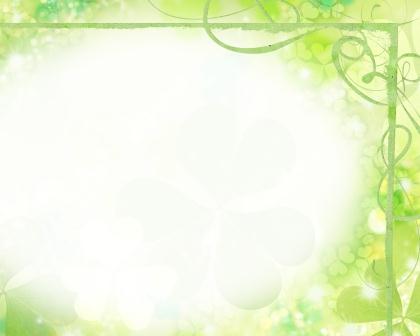 ПОРТФОЛИО ПЕДАГОГА - ПСИХОЛОГА
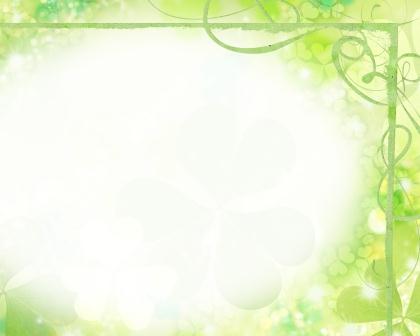 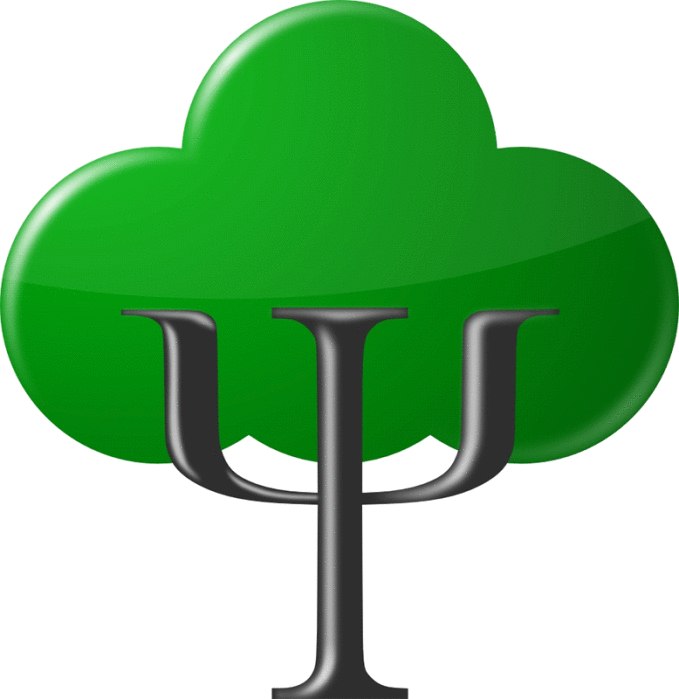 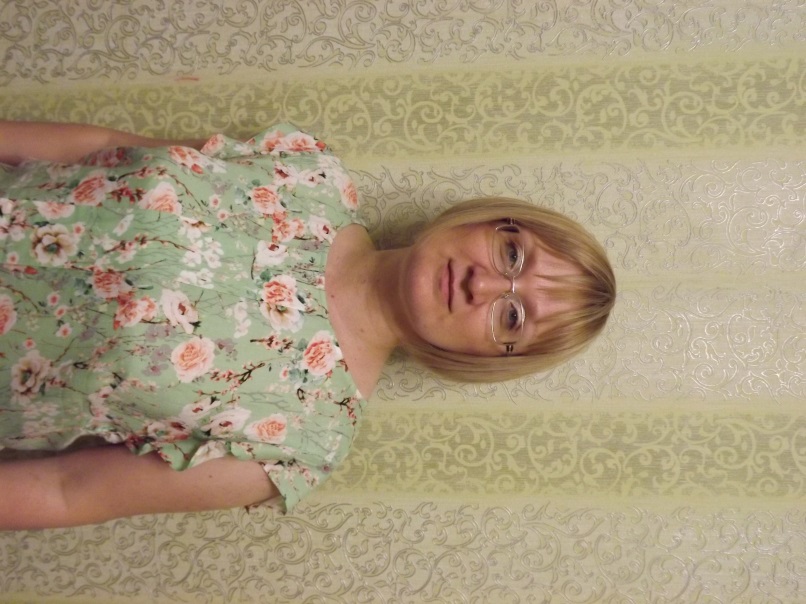 Шафиева  
                  Роза 
                         Асгадовна
Дата рождения:
23.02.1981 г.
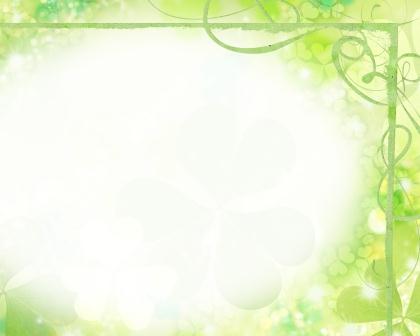 ОБРАЗОВАНИЕ
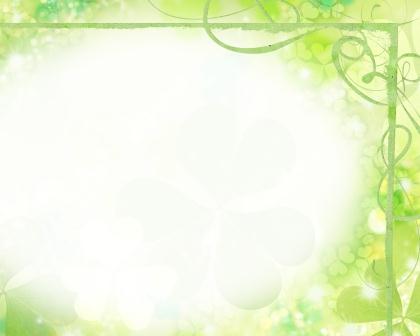 Образование высшее - НГПИ
Направление/специальность  Преподаватель дошкольной  педагогики и психологии
Специализация Дошкольная педагогика и психология
Образование   высшее- ИНПО
Направление/специальность- Педагог-психолог
Специализация    Педагогика и психология
Стаж работы – 12 лет.
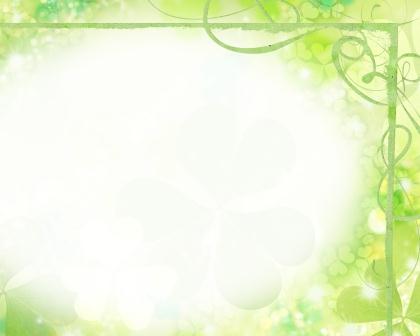 САМООБРАЗОВАНИЕ
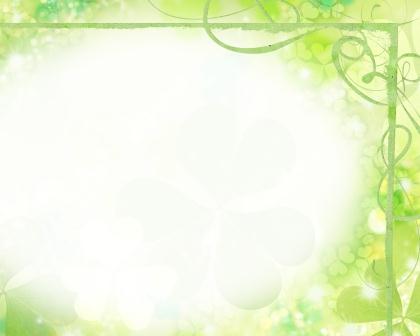 ТЕМА: «Использование элементов песочной терапии в развитии детей дошкольного возраста»
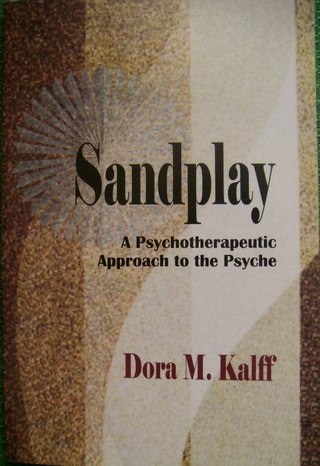 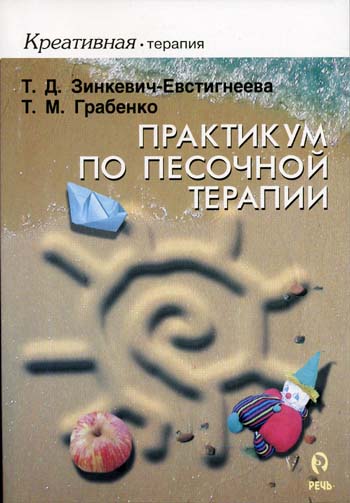 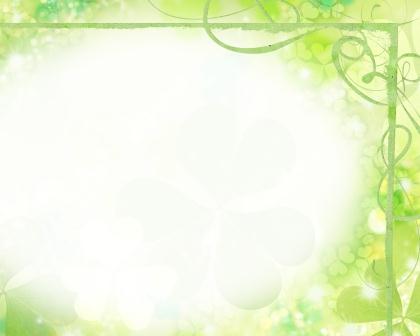 КОДЕКС ПСИХОЛОГА
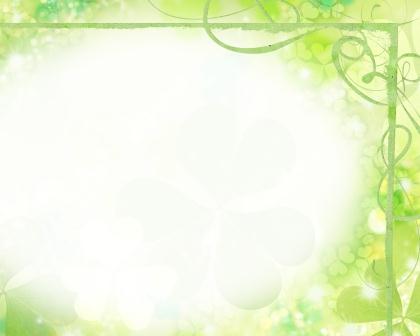 Горжусь профессией своей
За то, что душу человека согреваю,
За то, что я могу понять детей,
И детство вместе с ними проживаю.
Пусть отступают все сомненья прочь,
Уходят пусть тревога и забота,
Кусочек сердца  людям отдавать,
Такая у психолога работа!
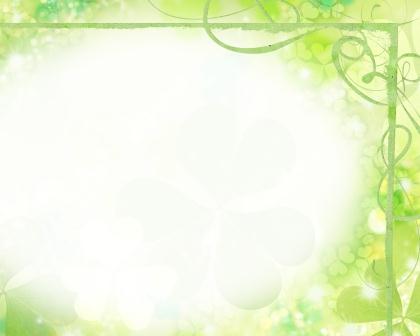 МОЕ 
КРЕДО
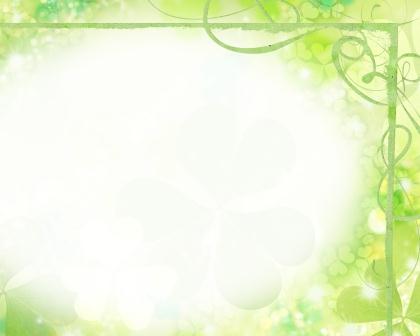 Во всём
 видеть хорошее!
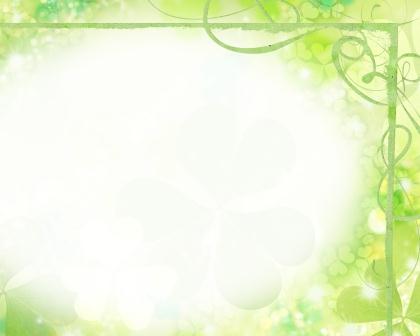 Педагог-психолог 
в 
детском саду
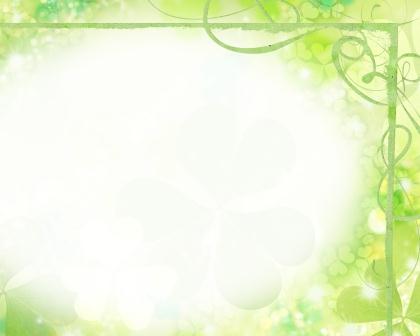 Цель работы педагога-психолога:

Сделать жизнь ребенка в условиях ДОУ удобной, комфортной, прежде всего с точки зрения детской психики, общих и индивидуальных особенностей ее развития.

Основная функция психолога в детском саду:

Сопровождение психического развития детей, отслеживание детей с проблемами в развитии и своевременная ранняя помощь детям и родителям.
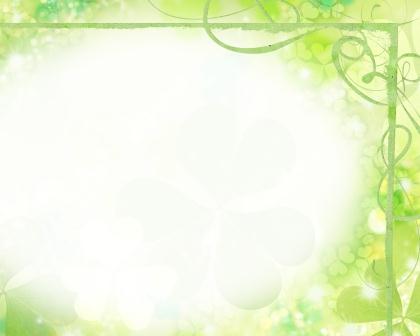 МОИ ДОСТИЖЕНИЯ
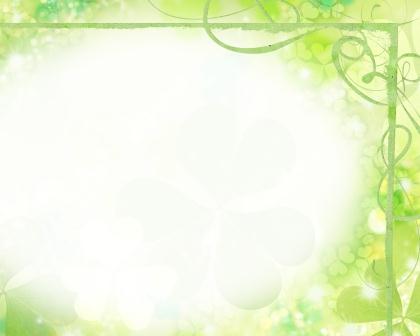 Свидетельство о прохождении подготовки по авторской программе   «Тренинг   тренеров» в объёме 72 часов, 2007г.

Удостоверение о прохождении курса повышения квалификации  по программе «Теория и практика травматерапии» в объёме 72 часов, 2014 г

Свидетельство о прохождении курса повышения квалификации по программе « Работа с  чувствами и переживаниями в индивидуальном консультировании и группе . Краткосрочные методы »  в объёме  72 часов,  2014 г.

Сертификат о участии в семинаре « Основы работы с психологической песочницей « в объёме  24 часа, 2013 г. И  другие…
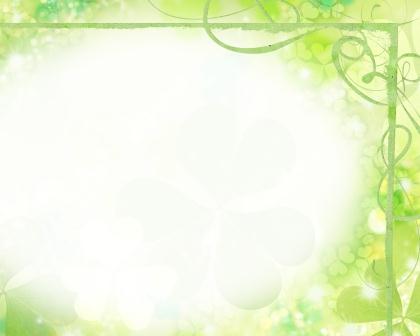 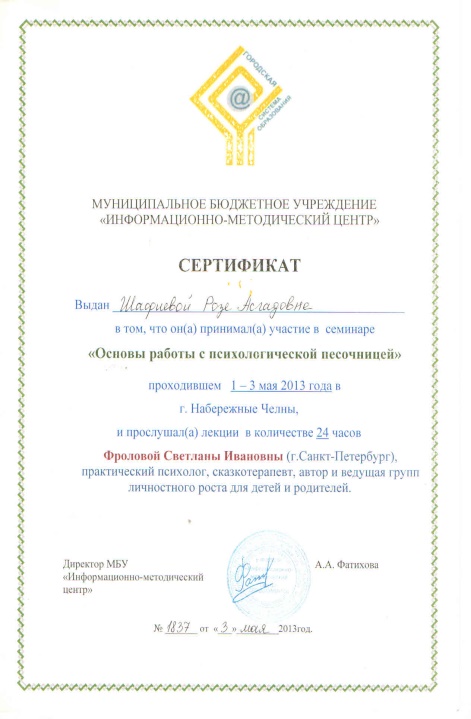 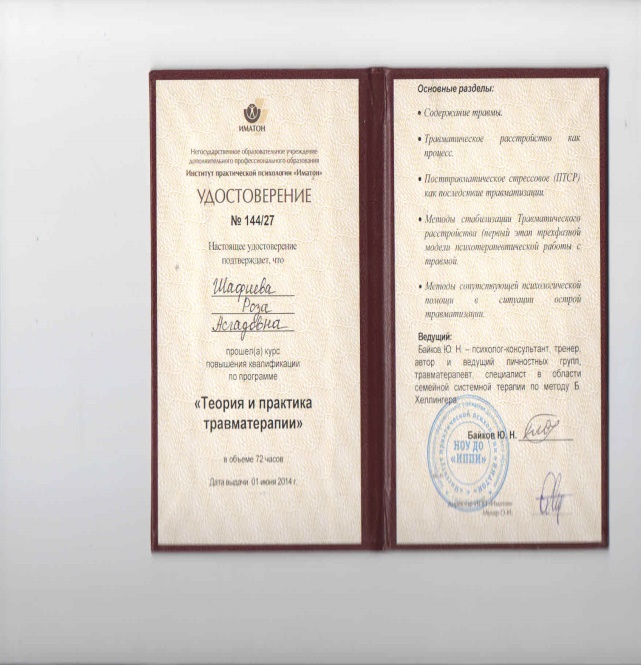 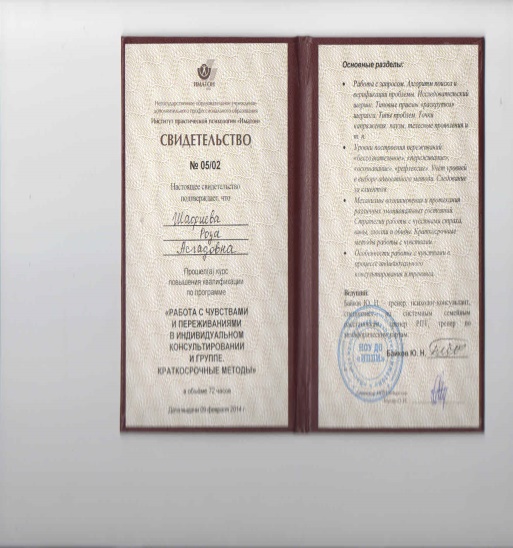 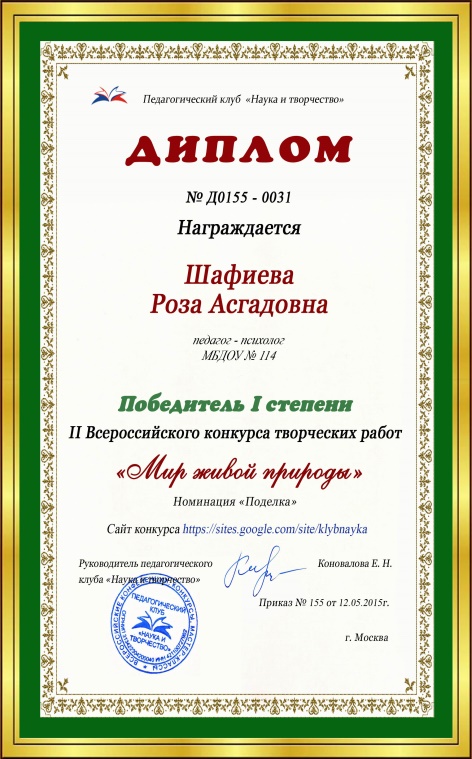 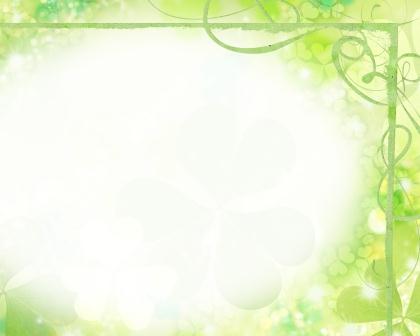 МОИ 
УВЛЕЧЕНИЯ 
(ХОББИ)
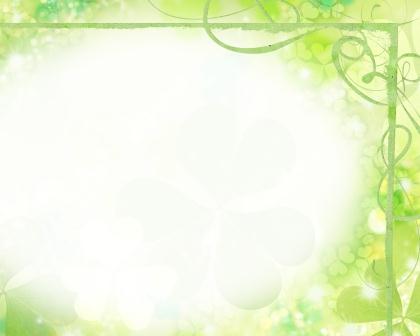 Мое хобби – это рукоделие в техники Цумами Канзаши.  Это цветы из атласных лент.
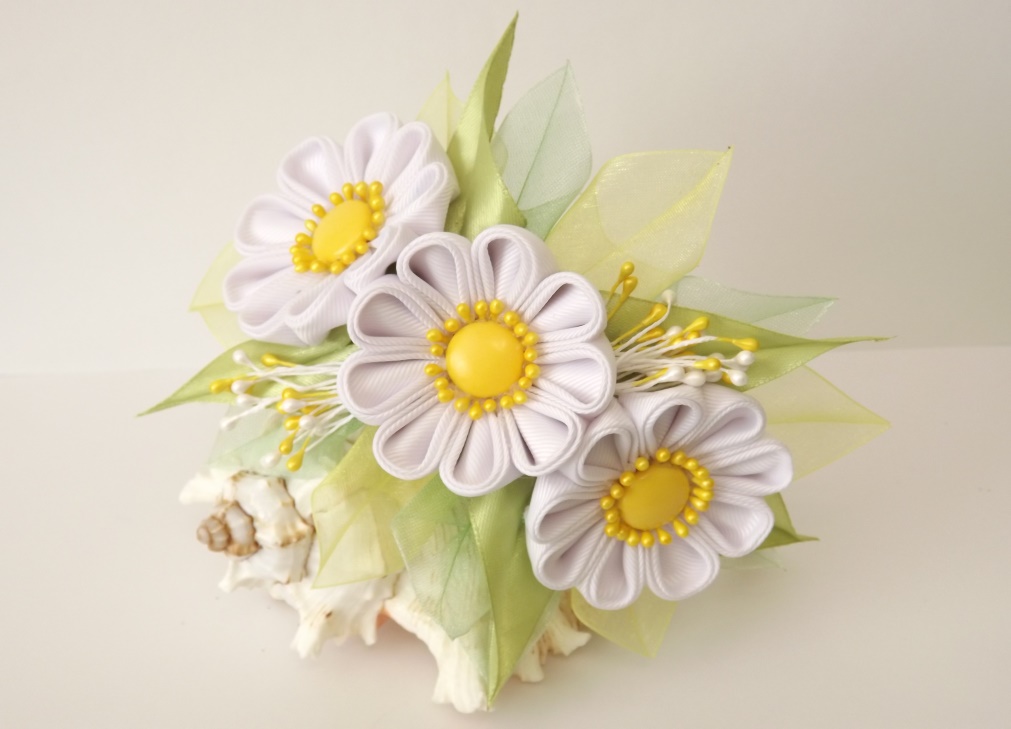 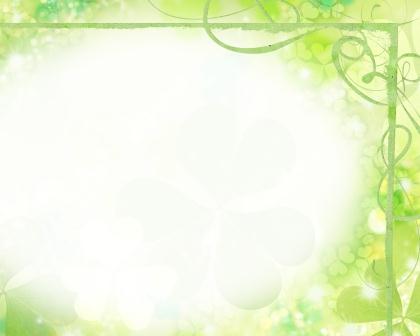 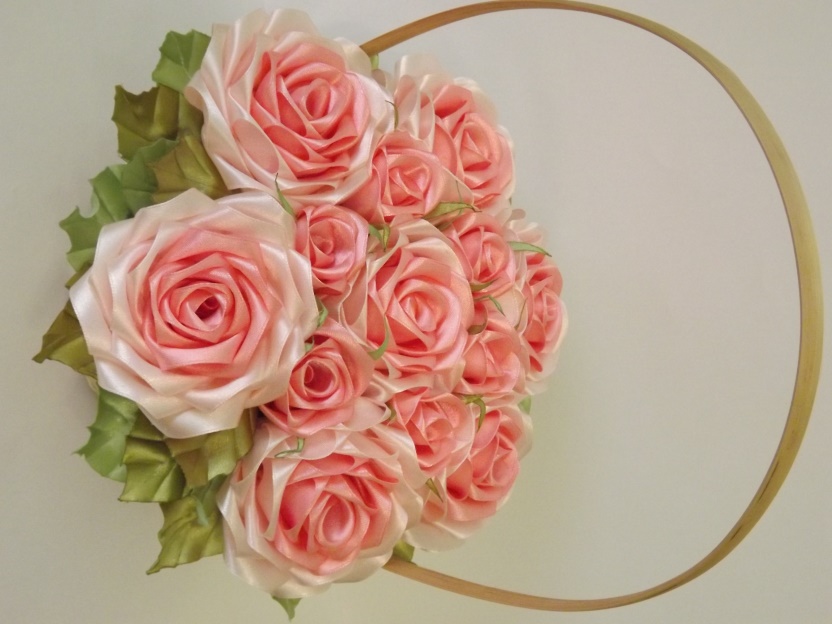 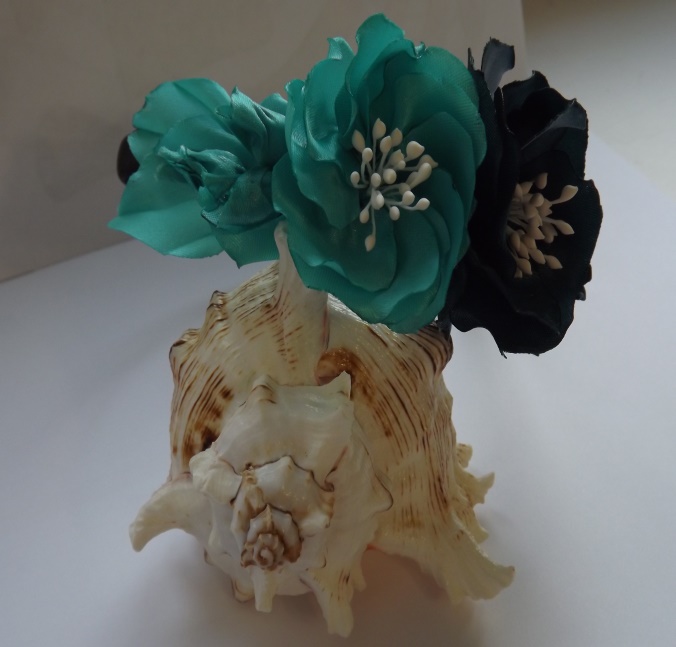 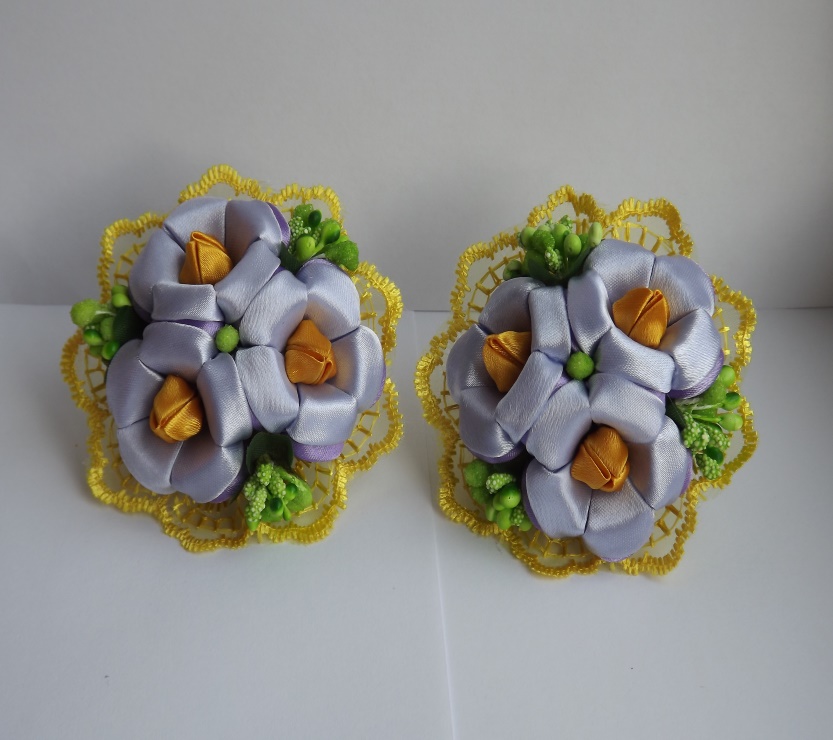 Психолог? Нет, он не волшебник,  не чудотворец, не атлет,Не жизненных задач решебник, и он не супер-человек.Он так же дышит, так же любит, и так же чувствует, как все.Он не вершит великих судеб, он все не знает о тебе.Твои измерить может память, мышленье, темперамент, речь.Он может лишь чуть-чуть исправить, но он не в силах уберечь.Души твоей путеводитель, он лишь подсказка – не ответ,Дорожный знак, ограничитель твоих ошибок, друг побед.  Гармонии в душе желая, за вас не сотворит ее,  Советом в жизни помогая, за вас ее не проживет.  Психолог? Нет он не волшебник, не шарлатан, не чародей, Он не святой, не тяжкий грешник, 
                                     он – человек среди людей.
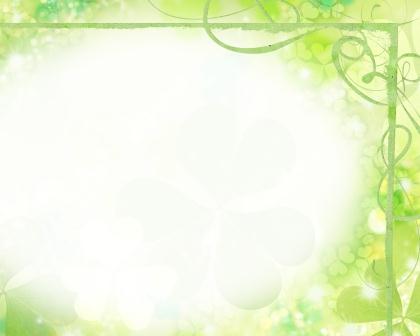